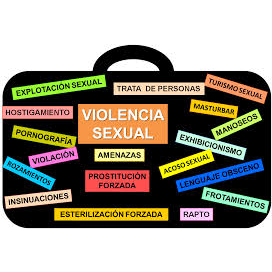 REVICTIMIZACIÓN O VICTIMIZACIÓN SECUNDARIA EN NIÑOS NIÑAS Y ADOLESCENTES VÍCTIMAS DE DELITOS SEXUALES
Paula Andrea Cañaveral Londoño
Juez Tercera Penal del Circuito de Armenia
Se entiende por víctimas, para efectos de este código, las personas naturales o jurídicas y demás sujetos de derechos que individual o colectivamente hayan sufrido algún daño como consecuencia del injusto. (ART. 132 C.P.P.)
DEFINICIÓN:
Las reglas de Brasilia.
Toda persona física que ha sufrido un daño ocasionado por una infracción penal, incluida tanto la lesión física o psíquica, como el sufrimiento moral y el perjuicio económico. 

https://www.acnur.org/fileadmin/Documentos/BDL/2009/7037.pdf
Las reglas de Brasilia.
Se consideran en condición de vulnerabilidad aquellas personas que, por razón de su edad, género, estado físico o mental, o por circunstancias sociales, económicas, étnicas y/o culturales, encuentran especiales dificultades para ejercitar con plenitud ante el sistema de justicia los derechos reconocidos por el ordenamiento jurídico.
Las reglas de Brasilia.
https://www.ramajudicial.gov.co/web/cien-reglas-de-brasilia/que-son-las-reglas-de-brasilia
La sentencia C-177 de 2014
Hace un amplio recorrido por los tratados internacionales (D.U.D.H.;  D.A.D.H., P.I.D.C.P.; C.A.D.H.; D.D.N.; C.D.N.; y las normas internas (Art. 44 y 45 C.N. Ley 1098/2006; L. 906/2004; L.1652/2013)que consagran la obligación del Estado de:
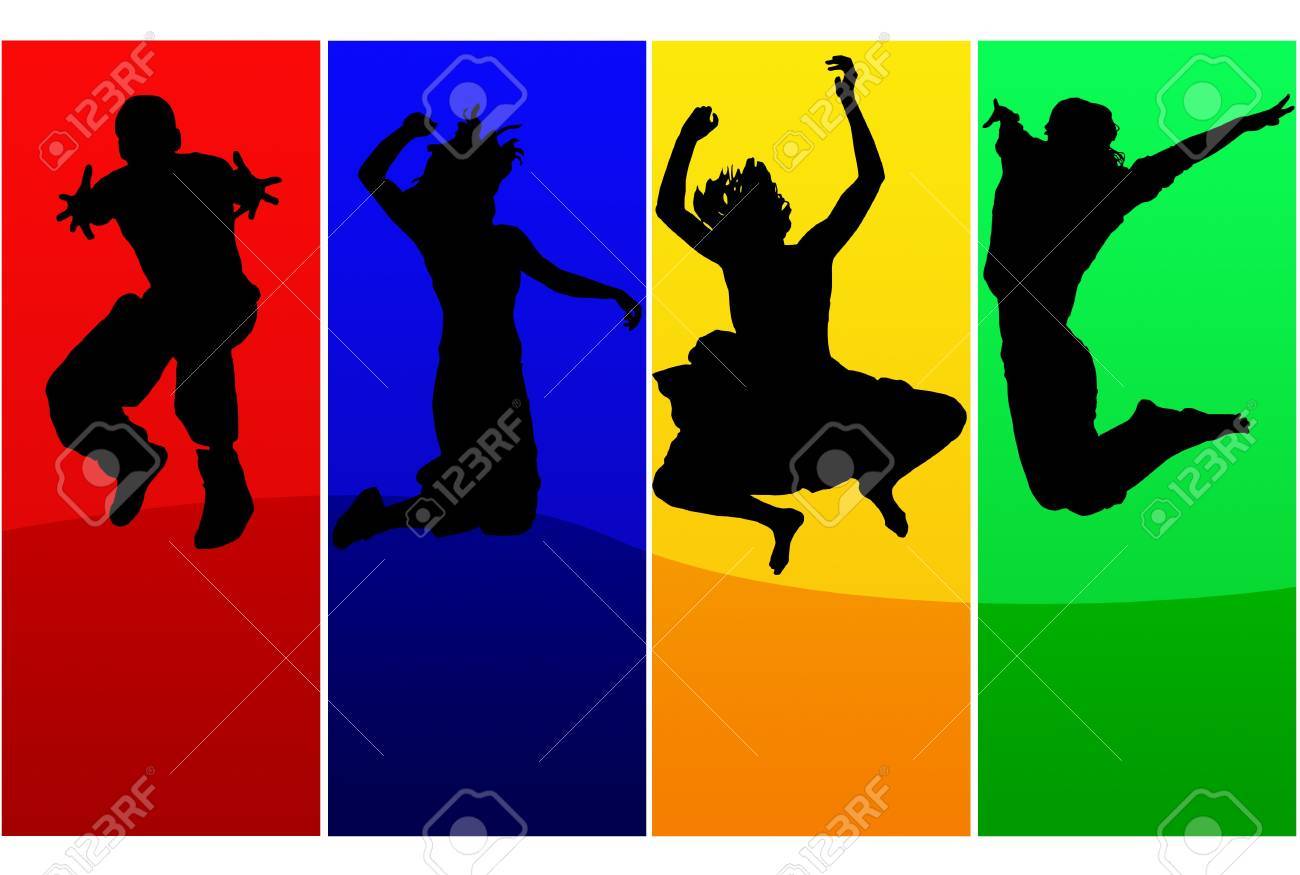 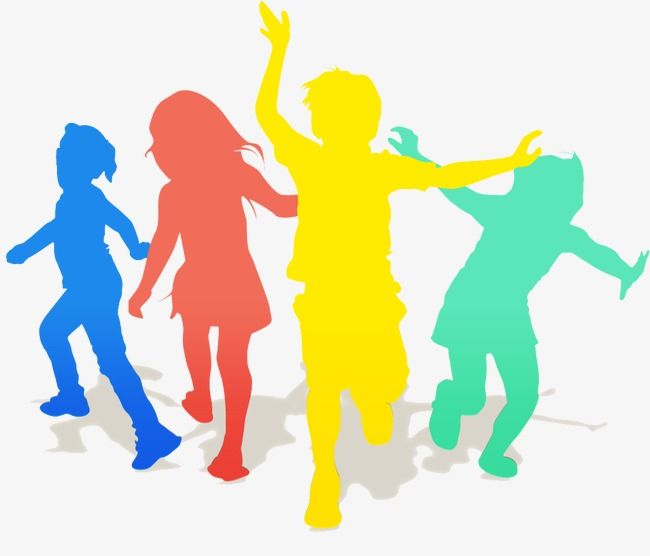 Ha sido un querer tanto del país como de la comunidad internacional proteger a los menores de edad víctimas de delitos sexuales, atendiendo estos aspectos:
La corta edad de la víctima.
La odiosa naturaleza de esos comportamientos que afecta negativamente el desarrollo personal, moral y psíquico del agredido.
Lo tortuoso y hostil que puede resultar para las víctimas los juicios.
En esa sentencia, la Corte Constitucional declaró constitucional las normas demandadas y se dispuso, que las versiones entregadas por los menores por fuera del juicio oral pueden ser admitidas como prueba de referencia, con lo que se evita su presencia en la fase de juzgamiento y, con ello, que el trámite procesal se convierta en otro escenario de victimización.
Para lograr dichos fines de protección no es posible degradar las garantías judiciales de los procesados, por lo que se deben armonizar los derechos del acusado y los derechos de los niños que comparecen a la actuación penal en calidad de posibles víctimas de delitos sexuales
Principio de armonización.
Herramientas para mitigar o evitar la re victimización de N.N.A. víctimas de delitos sexuales
Primera: Prueba de referencia
Recientemente en sentencia SP1177 del 06 de abril de 2022, radicada bajo el No. 58668 M.P. Dra. Patricia Salazar Cuéllar, se reiteró que la admisión de la prueba de referencia (art.437 del CPP) es excepcional (art. 379 del CPP) y solo procede en las hipótesis taxativamente previstas por el legislador; porque la declaración previa menoscaba el derecho a la confrontación y el principio de inmediación, que son garantías procesales fundamentales. Art. 381 - tarifa negativa: no podrá constituir el fundamento exclusivo de una sentencia condenatoria.
Herramientas para mitigar o evitar la re victimización de N.N.A. víctimas de delitos sexuales
Se ha admitido la posibilidad de que se incorporen como prueba de referencia las declaraciones anteriores, inclusive, cuando la Fiscalía presente al niño o niña como testigo en el juicio oral, pero advirtiendo en este último caso que ello solo es posible si concurren circunstancias muy particulares como, por ejemplo, su corta edad, su condición mental, el riesgo latente de revictimización u otra situación equivalente que ocasione que su disponibilidad como testigo sea relativa.
Herramientas para mitigar o evitar la re victimización de N.N.A. víctimas de delitos sexuales
Para superar la tarifa negativa del art. 381 inc. 2 del CPP la prueba de referencia debe ir acompañada de otra prueba - corroboración periférica: cualquier dato que pueda hacer más creíble la versión de la víctima (corroborar la versión rendida fuera del juicio)
Herramientas para mitigar o evitar la re victimización de N.N.A. víctimas de delitos sexuales
Segunda: Prueba anticipada.
Los artículos 284 y ss del CPP, consagra la posibilidad de practicar pruebas anticipadas, bajo las siguientes reglas: 
la actuación debe adelantarse ante el juez de control de garantías en audiencia pública y con observancia de las reglas previstas para la práctica de pruebas en el juicio 
puede ser solicitada por el fiscal, la defensa, el Ministerio Público o la víctima; 
deben mediar “motivos fundados y de extrema necesidad”
Herramientas para mitigar o evitar la re victimización de N.N.A. víctimas de delitos sexuales
Finalidad: evitar la pérdida o alteración del medio probatorio
Herramientas para mitigar o evitar la re victimización de N.N.A. víctimas de delitos sexuales
Su procedencia en este tipo de casos es evidente, no sólo porque la práctica de varios interrogatorios puede dar lugar a la victimización secundaria, sino además porque el medio de conocimiento podría verse afectado porque el menor
 Haya iniciado un proceso de superación del episodio traumático, 
 Porque su corta edad y el paso del tiempo le impidan rememorar,
Herramientas para mitigar o evitar la re victimización de N.N.A. víctimas de delitos sexuales
Por las presiones propias del escenario judicial (así se tomen las medidas dispuestas en la ley para aminorarlo), 
 Por lo inconveniente que puede resultar un nuevo interrogatorio exhaustivo (de ahí la tendencia a que sólo declare una vez).
Herramientas para mitigar o evitar la re victimización de N.N.A. víctimas de delitos sexuales
Beneficios de acudir a la prueba anticipada:
(i) Se le da a a la defensa la posibilidad de ejercer la confrontación, con los límites necesarios para proteger la integridad del niño; 
(ii) la intervención del juez dota de solemnidad el acto y, además, permite resolver las controversias que se susciten sobre la forma del interrogatorio;
Herramientas para mitigar o evitar la re victimización de N.N.A. víctimas de delitos sexuales
(iii) la existencia de un registro adecuado le permitirá al juez conocer de manera fidedigna las respuestas del menor de edad, así como la forma de las preguntas y, en general, todos los aspectos que pueden resultar relevantes para valorar el medio de conocimiento, y 
(iv) permite cumplir la obligación de garantizar en la mayor proporción posible la garantía judicial consagrada en las normas internas e internacionales antes referidas.
Herramientas para mitigar o evitar la re victimización de N.N.A. víctimas de delitos sexuales
El artículo 150 establece las reglas generales para la recepción de testimonio de menores, entre las que se destacan su declaración sólo podrá ser tomada por el defensor de familia, a partir del cuestionario remitido previamente; la defensa podrá realizar el interrogatorio; el NNA no tendrá contacto directo con el acusado, y es posible obviar la presencia física del NNA mediante la utilización de medios tecnológicos.
Herramientas para mitigar o evitar la re victimización de N.N.A. víctimas de delitos sexuales
La Fiscalía tiene a su cargo el ejercicio de la acción penal y tiene la posibilidad de seleccionar los medios de conocimiento que podrá utilizar para demostrar su teoría del caso ante los jueces, según los límites constitucionales y legales de la práctica de la prueba.
La Fiscalía, al tomar las decisiones sobre el manejo de las declaraciones de los niños que comparecen a la actuación penal en la calidad ya indicada, debe evaluar con detenimiento cada evento en particular.
Herramientas para mitigar o evitar la re victimización de N.N.A. víctimas de delitos sexuales
La Fiscalía debe tomar todas las medidas a su alcance para que las entrevistas tomadas a los niños por fuera del juicio oral sean adecuadamente documentadas, bien para que la defensa pueda ejercer de mejor manera sus derechos, ora para que el juez tenga mejores elementos de juicio para valorar el testimonio del menor.
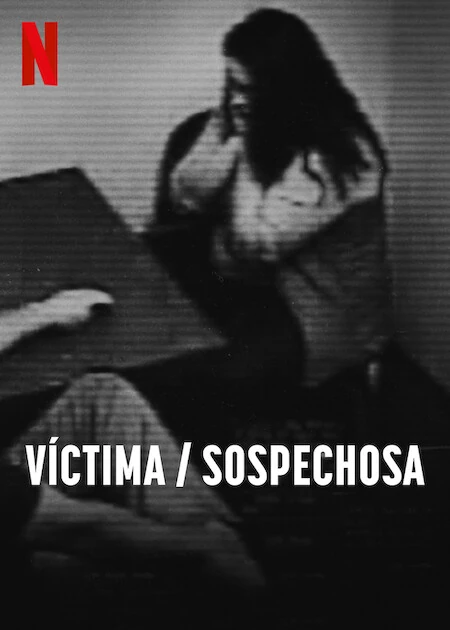 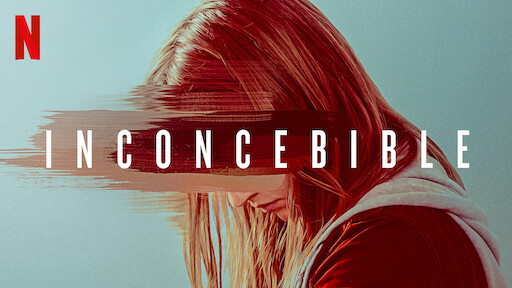 Gracias.